So I Want To Use the TEI…Now What?
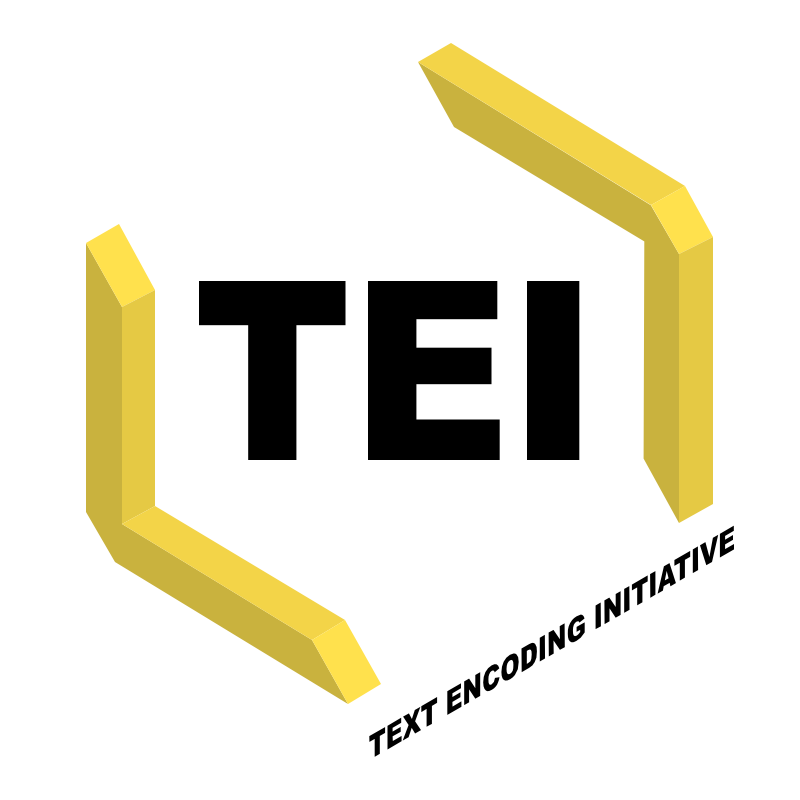 Joey Takeda
October 25th, 2018
UBC DH Pixelating Mixer
Hi!
Joey Takeda, MA Student, Dept. of English Language and Literatures (Science and Technology Studies Program)
Undergrad in English Honours and Gender Studies @ Uvic
Digital Humanities programmer for projects such as The Map of Early Modern London, Linked Early Modern Drama Online, and The Endings Project
Specialize in TEI, XHTML, and Digital Humanities project development
https://github.com/joeytakeda
This workshop: https://github.com/joeytakeda/teiworkshop
Overview
WEBsite
https://joeytakeda.github.io/teiworkshop
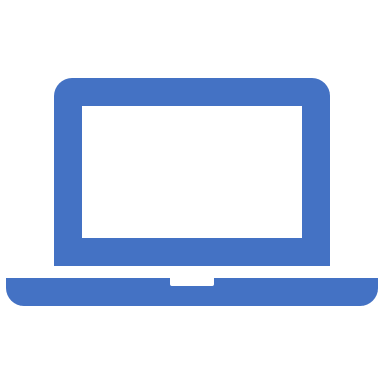 XML Explained
XML Explained
The two pointy brackets is called an element 
E.g. <book> would be called the book element
XML Explained
The two pointy brackets is called an element 
E.g. <book> would be called the book element
All elements have start and end tags
E.g. <book> is the start tag and </book> is the end tag
XML Explained
The two pointy brackets is called an element 
E.g. <book> would be called the book element
All elements have start and end tags
E.g. <book> is the start tag and </book> is the end tag
XML Explained
The two pointy brackets is called an element 
E.g. <book> would be called the book element
All elements have start and end tags
E.g. <book> is the start tag and </book> is the end tag
Elements can also have attributes and each attribute must have a  value
E.g. <book type= “primary”> has a type attribute with the value of primary
(Think of attributes as you would in everyday life; people don’t have “height” or “age” without a value)
XML Explained
XML Explained
Elements cannot overlap
<sentence><word>Word1</word></sentence> is right
<sentence><word>Word1</sentence></word> is wrong
XML Explained
Elements cannot overlap
<sentence><word>Word1</word></sentence> is right
<sentence><word>Word1</sentence></word> is wrong
Elements nest and use genealogical terms
I.e this bit of XML
<book>
      <chapter></chapter>
</book>
Can be described as “chapter is a child of book” OR “book is a parent of chapter”
XML Explained
Elements cannot overlap
<sentence><word>Word1</word></sentence> is right
<sentence><word>Word1</sentence></word> is wrong
Elements nest and use genealogical terms
I.e this bit of XML
<book>
      <chapter></chapter>
</book>
Can be described as “chapter is a child of book” OR “book is a parent of chapter”
There is always a root element
That is, there is always one element that encloses everything
Why do we encode?
Interpretation
Usability (text mining, et cetera)
Interoperability
Preservation
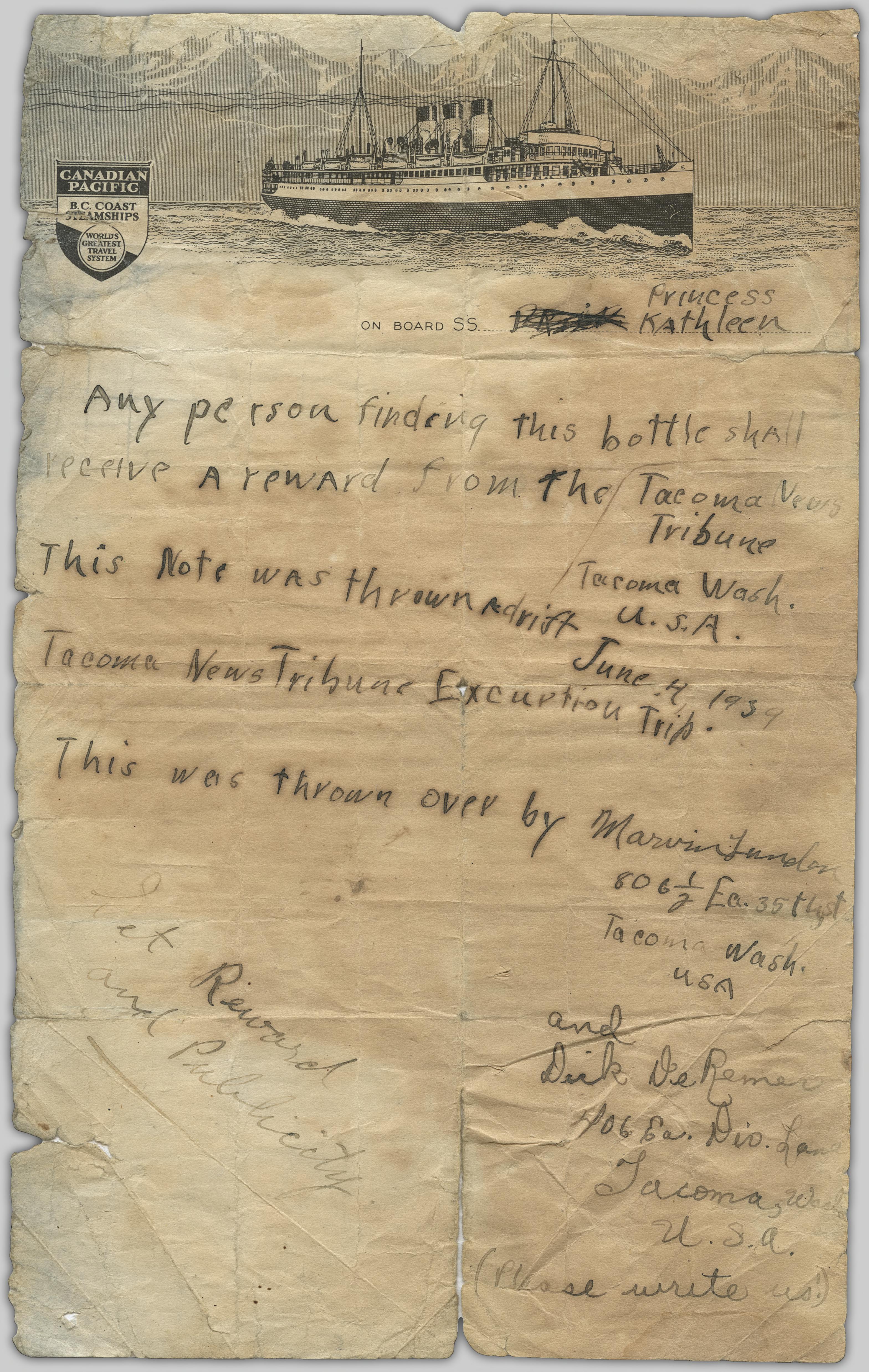 What are we encoding today?
Description: A letter thrown off of the Princess Kathleen in a bottle, June 4, 1939 by Marvin Lunder and Dick de Remer of Tacoma Washington, and found in October by W[illiam] B. D. Firmming on Whilby Island.
Source: Original Format: University of British Columbia. Library. Rare Books and Special Collections. The Chung Collection. CC-TX-151-18
What are some features of this text?
Blocks of text (are they paragraphs?)
Lines
Divisions?
Signatures
Opener/closer
Names
Dates
++++
The TEI guidelines
http://www.tei-c.org/release/doc/tei-p5-doc/en/html/
TEI is for Data and Metadata
<TEI>
<teiHeader>	
</teiHeader>
<text>				</text>
</TEI>
metadata
data
Elements
Each element has its own page in the guidelines that includes:
A definition of the element
Links to chapters in the TEI guidelines
What attributes are available on that element
What elements can contain that element
What elements can that element contain
Example uses of that element
+
Example: the <monog> element:
Example: the <monog> element:
Definition chapters
Definition
Example: the <monog> element:
Definition chapters
Definition
Module
Example: the <monog> element:
Definition chapters
Definition
Module
Attributes
Contained by
Can contain
Example: the <monog> element:
Definition chapters
Definition
Module
Attributes
Contained by
Can contain
Special notes
Example TEI
Activity (5 min)
Look up the following elements:
<p>
<ab>
<opener>
<closer>
<msDesc>
<correspDesc>

Will they work for this? How can we use them?
Encoding
Open the text editor in one tab, the primary source transcription in another, and, if you want, the image from the UBC Repository
metadata
Include the title of this document
Include your name by using the <editor> element after the <title>
Put in a link to the source using a <ptr/>
What else could you do?
Data
Copy and paste the content into the document
What are the organizing divisions? Divs? Paragraphs? Floating text? Anonymous blocks?
What are some other features?
Names?
Dates
Notes
Editorial apparatus (if you want)
Hands
Etc
Tools
Download your XML file
And now, in the index page, look for the tools:
TEI Validator
TEI Toolkit
OxGarage
Validator
Validate your file
TOOLKIT
Check your encoding
Convert to a PDF
OXgarage
Convert to a word document
Convert to a PDF
Thanks!
UBC Libraries, esp. Allan Cho for the invitation!
Martin Holmes, Janelle Jenstad, The Endings Project, and Uvic’s Humanities Media and Computing Center